Nopeiden osaamistarpeiden verkosto
Tuulivoima-alan verkoston 4. työpaja 14.6.2024 
Klo 8.30–10.30
Selvitys- ja kehityshankkeen aikataulu
Toimintamallin taustatyötammikuu 2024–
Loppuraportointimarraskuu 2024
Hankkeen aloitus elokuu 2023
Alustava toimintamallitoukokuu 2024
Osaamistarvekartoitus
lokakuu 2023
Verkoston fasilitointihelmikuu 2024–
Yhteistyöverkoston suunnitelma
Tuulivoima-asentaja
Tuulivoima-asentaja on esimerkki PosÄRM-tilanteen tuottamasta pitkäjänteisestä työllisyyden kasvusta, joka edellyttää kuitenkin erikoistunutta työvoimaa.
Hakeutuminen sähkö- ja automaatioalan tutkintoon (pt tai ins)
Uusiutuvan energian ja/tai tuulivoima-alan
Vierailut ja/tai vierailevat opettajat
Yritys- ja tyyppikohtainen koulutus
Jatkuva yrityskohtainenkoulutus
Valmistuminen
Uusiutuvan energian painotus nyk. tutkinnon osista
Uramarkkinointi ml. erikoisjoukko/urheilu/kiipeilykohderyhmä. Vaatimusten kertominen
Harjoittelu- ja opinnäyte-yhteistyö
Uusiutuvaan energiaan liittyviä tutkinnon osia jatkuvan oppimisen tarjontana
Sähkö- ja automaatioalan pt oppisopimuksella
Sähköalan pätevyyden tuottavat opinnot kone- ja automaatiotekniikan pt:n suorittaneille, jos sääntely mahdollistaa
AT tai EAT?
Luontokartoittaja
Luontokartoittaja on esimerkki posÄRM-tilanteen pullonkaula-ammatista, jonka tarpeen kasvun ennakoidaan olevan juuri tässä kontekstissa kuitenkin määräaikainen.
Vähentyminen kustannuspaineessa, yritysyhteistyön mallit tähän?
Kenttäkurssit ja soveltavat kurssit
Hakeutuminen alan koulutukseen, luontokartoitus esille esittelyteksteissä ja  peruskursseilla
Rekrytointi
Yritysyhteistyö
Vierailut,uratarinat,  vierailuluennot, harjoittelut ja opinnäytetyöt
PerehdytysMestari-kisälli
Tiedon välittyminenkoulutusjärjestäjille ja  opiskelijoille
Uran jatkonäkymät ja meriitit
Koulutuspolkujen levennys selkeyttämällä ja viestinnällä
Luontokartoittajan eat
Biologian ja ekologian FM Ympäristöalan AMK
Viestiminen kohderyhmien kanavissa
ammattikunnan ja -alan yhteistyöverkostot
Hankekehittäjät ja muut korkeakoulutetut hanketoimijat
Hankekehittäjä on esimerkki PosÄRM-tilanteen tuottamasta työvoimatarpeesta, joka on mahdollista täyttää hyvin erilaisin taustoin, mutta jota lyhytkestoinen koulutus/opintojaksot tukevat
Talouden, tekniikan, yhteiskuntatieteiden ym. koulutus ja työkokemus
Suuntaava/perehdyttävä koulutus:
tutkinnonosat, 
FITech, Tuulivoimayhdistys
Rekrytointi
Yritysyhteistyö
Vierailut,uratarinat,  vierailuluennot, harjoittelut ja opinnäytetyöt
Kiinnostus alaan
Uutiset, uratarinat,kiinnostavat työpaikkailmoitukset, verkostot, rekrytapahtumat
Jatkuvan oppimisen koulutusten rahoitus
Mitä tiedämme rahoituksesta?
Jotpan rooli rahoittajana
Rahoittaa pääsääntöisesti vain kerran
”Siemenrahoittajan” rooli

100% rahoitus
Veloitukseton osallistujille ja heidän työnantajalleen
Mahdollistaa uudet kokeilut

Työssä oleville, työn ohessa
Monelle uutta, pientä palasta, joustavasti - vaikeaakin
[Speaker Notes: @]
Jatkuvan oppimisen koulutusten rahoitus
Koulutuksen rahoitus tapahtuu pääosin kolmella tavalla. Jatkuvan oppimisen rahoitukseen osallistuvat: 
 julkinen valta, Suomessa valtio ja kunnat, 
yritykset ja yhteisöt (työnantajat) ja 
aikuiset itse (koulutuksen ostajina).  
Suomelle ominaista on ollut koulutusjärjestelmän julkisrahoitteisuuden erittäin korkea osuus (97,6 %) (OECD 2020). Suomessa koulutukseen kokonaisuudessaan käytettyjen julkisten varojen BKT-osuus on EU-maiden keskitasoa, mutta julkisrahoituksen osuus hieman yli EU-maiden keskitason.
Myös non-formaalissa koulutuksessa Suomessa keskimäärin puolet rahoituksesta tulee valtiolta, ja loput katetaan opiskelijamaksuilla ja muiden organisaation rahoituksella. (Desjardins, 2018, 67).
Lähde: Valtioneuvoston kanslia: Jatkuvan oppimisen koulutusmarkkinat Suomessa
Aikuisten opiskelun rahoitus
1. Valtion rahoitus
Työttömyysturva, TE-palvelut
Kohderyhmä: Työttömät työnhakijat, jotka osallistuvat työllistymistä edistävään koulutukseen.
Opintotuki ja opintolaina, Kela
Kohderyhmä: Korkeakouluopiskelijat ja muut tutkintoon johtavaa koulutusta suorittavat opiskelijat.
Valtionavustukset, Opetus- ja kulttuuriministeriö, Business Finland
Kohderyhmä: Oppilaitokset ja muut koulutuksen järjestäjät erityisesti hankkeisiin ja kehittämisprojekteihin.
Aikuiskoulutustuki, Kela ja Työllisyysrahasto
Huom. Eduskunta on hyväksynyt lakiesityksen aikuiskoulutusetuuksien lakkauttamisesta 22.5.2024. Laki tulee voimaan 1.6.2024.
2. Kuntien rahoitus
Ammatillinen koulutus, aikuiskoulutuskeskusten ja kansalaisopistojen tuki
Kohderyhmä: Aikuiset ja nuoret
Kaikkiaan ammatillisen koulutuksen opiskelijoista 46 prosenttia (265 000) ja korkeakoulujen uusista opiskelijoista 46 prosenttia (63 500) on 25–59-vuotiaita.
Vähintään 25-vuotiaiden ammatillisiin opintoihin ja korkeakouluopintoihin, pääasiassa tutkintoon johtavaan koulutukseen, käytetään julkista rahaa yhteensä laskennallisesti arvioituna noin 1,35 miljardia euroa.
3. EU-rahoitus
Erasmus+ ja muut EU-ohjelmat, Euroopan Unioni
Kohderyhmä: Oppilaitokset, opiskelijat, opettajat ja koulutuksen järjestäjät kansainvälisiin koulutus- ja kehittämishankkeisiin.
4. Työnantajien rahoitus, arviolta 1-1,5 mrd.
Henkilöstökoulutus työsuhde-etuna, Työnantajat
Kohderyhmä: Työntekijät, jotka saavat koulutusetuja, kuten kursseja, seminaareja tai koulutuspäiviä.
Koulutussopimukset ja koulutusetuudet, Työnantajat
Kohderyhmä: Työntekijät, jotka osallistuvat työpaikan tarjoamaan tai tukemaan koulutukseen.
5. Yksityishenkilöiden omavastuu
Omakustanteinen koulutus, Yksityiset oppilaitokset ja kurssinjärjestäjät
Kohderyhmä: Yksityishenkilöt, jotka maksavat itse koulutuksensa.
Verovähennykset, Verohallinto
Kohderyhmä: Yksityishenkilöt, jotka voivat vähentää omavastuisia koulutuskustannuksia verotuksessa
Henkilöstökoulutus on merkittävää työuran aikana.
Työuran aikaisessa oppimisessa työnantajan maksama henkilöstökoulutus on keskeisin kouluttautumisen muoto. Elinkeinoelämän tutkimuslaitos Etla arvioi raportissaan yritysten henkilöstökoulutuskustannukset 1-1,5 miljardiin euroon (Etla 2018). 
Myös kunnat ja valtio hankkivat merkittävästi täydennyskoulutusta vuosittain. Valtion henkilökoulutuksen kustannukset ovat 77 000 000 € ja kuntien henkilöstökoulutuksen 97 000 000 €. 
Aikuisten oma panostus on arvioiden mukaan noin 324 000 000 € vuosittain. Luku sisältää ilmoittautumis-, osallistumis- ja materiaalimaksuja. (Aho & Ranki, 2018.) Työikäisille koulutusta rahoittavat myös muut yhteisöt, kuten ammattiyhdistykset ja järjestöt.
Lähde: ETLA 2018 ja Valtioneuvoston kanslia 2020
Jatkuva oppiminen hallitusohjelmassa
Aikuisten tutkintokoulutusta suunnataan erityisesti koulutustasoa nostavaan tai työmarkkina-asemaa parantavaan koulutukseen. 
Hallitus lisää jatkuvan oppimisen tarjonnan markkinalähtöisyyttä ja poistaa esteitä yksityisen rahoituksen kasvattamiselta. 
Ammatillisen koulutuksen sekä korkeakoulujen rahoitusjärjestelmän on tuettava myös tutkintoja pienempien osaamiskokonaisuuksien suorittamista. 
Koulutusten suunnittelu on tehtävä yhteistyössä elinkeinoelämän kanssa, jotta osaaminen vastaa tarpeeseen. Koulutuksen suuntaamisessa otetaan huomioon työvoimapoliittinen tarveharkinta. 
Hallitus edistää Talent Boost -ohjelmaa. Ohjelman puitteissa vahvistetaan Suomessa vaadittavan ammattipätevyyden ja kansalliskielten koulutusta erityisesti työvoimapulaaloilla.
Lähde: Pääministeri Petteri Orpon hallituksen ohjelma 20.6.2023
TKI-toiminnan rahoitusta kasvatetaan, jatkuvan oppimisen merkitys korkeakoulujen rahoituksessa pienenee.
Suomen tavoite on nostaa tutkimus- ja kehittämistoiminnan menot neljän prosentin osuuteen BKT:sta vuoteen 2030 mennessä. 
Tutkimus-, kehittämis- ja innovaatiotoiminnan merkitystä korkeakoulujen rahoituksen kohdentamisessa vahvistetaan. T&K-rahoitusta kohdennetaan yliopistoissa ja ammattikorkeakouluissa tehtävään perustutkimukseen ja soveltavaan tutkimukseen, tutkimuslaitoksille, yliopistollista sairaalaa ylläpitäville hyvinvointialueille, yliopistosairaaloille sekä kilpailtuun rahoitukseen Suomen Akatemian ja Business Finlandin kautta.
Ammattikorkeakoulujen ja yliopistojen rahoitusmalleissa vuodesta 2025 alkaen jatkuvan oppimisen osuus hieman pieneni edelliseen rahoitusmalliin verrattuna verrattuna. 
Yliopistoissa vuosina 21–24 osuus oli 4 %  vuonna 25–28 tulee olemaan 3 %. 
Ammattikorkeakouluissa vuosina 21–24 osuus oli 8 %  vuonna 25-28 tulee olemaan 5 %.
Lähde: Opetus- ja kulttuuriministeriö, 2024 ja Valtion tutkimus- ja kehittämisrahoituksen käytön monivuotinen suunnitelma, Luonnos 6.5.2024
Tunnistettuja haasteita Suomessa
Karvi toteutti vuosina 2020–2022 arvioinnin, jossa tarkasteltiin koulutusjärjestelmänkykyä vastata jatkuvan oppimisen haasteisiin äkillisissä rakennemuutostilanteissa. Arviointi kohdistui ammatilliseen koulutukseen ja korkeakoulutukseen. 
Arvioinnin keskeisin tulos oli, että positiivisissa rakennemuutostilanteissa koulutusjärjestelmä pystyy vastaamaan työikäisten aikuisten ja työelämän tarpeisiin vain tyydyttävästi. 
Arvioinnin mukaan ongelmat paikantuivat osaamistarpeiden tunnistamiseen, rahoitukseen ja yhteistoimintaan. 
Nykyinen hankerahoitus on koettu rakennemuutostilanteissa hankalaksi. 
	 Pilotoidaan Palvelukeskuksen rahoitusinstrumentteja ja arvioidaan 	erilaisten rahoitusinstrumenttien soveltuvuus positiivisten äkillisen 	rakennemuutoksen tilanteissa.
Lähde: Karvi, 2022
Nostoja kansainvälisistä vertailututkimuksista
Suomen verrokkimaissa on etsitty keinoja kehittää erilaisia lähestymistapoja jatkuvan oppimisen monikanavaiseen rahoitukseen. Usein kustannukset katetaan yhteisrahoituksella, jossa työnantaja, julkishallinto ja yksilö yhdessä osallistuvat kustannusten kattamiseen. 
Tutkimuksissa on todettu, että Suomen tulisi pitkällä tähtäimellä siirtyä kohti monirahoitteisia jatkuvan oppimisen malleja ja etsiä tapoja kiinnittää rahoitus enemmän oppijaan, ei pelkästään instituutioihin. 
Monet maat ovat kehittäneet koulutusseteli- ja tilimalleja tukemaan monikanavaisten rahoitusjärjestelmien syntyä sekä motivoimaan yksilöitä osaamisen kehittämiseen. Kokeiluista on saatu hyviä ja huonoja kokemuksia. 
Suomen tulisi kiihdyttää opetustarjonnan innovaatioita, kuten oppimisalustojen syntymistä sekä koulutusorganisaatioiden ja elinkeinoelämän välistä yhteistyötä.
Lähde: SITRA: Jatkuvan oppimisen rakenteita maailmalla. Tiivistelmä kansainvälisestä vertailusta 2019
Kehittämisehdotuksia
Suomessa tulisi lisätä erityisesti markkinaehtoista epämuodollista koulutustarjontaa, joka on suunnattu erityisesti työssäkäyville aikuisille. Koulutusten tulee olla lyhyitä ja ne tulee suunnitella tiiviissä yhteistyössä työelämän kanssa. 
Lisäksi OECD suosittaa tarjoamaan kokonaisvaltaisia tieto- ja ohjauspalveluja sekä käynnistämään ”hakevaa toimintaa” aikuisille, joilla on heikot perustaidot. (OECD, 2020.)
Koulutusten järjestäminen vaatii riittävää ja kestävää rahoitusta, joka on yhteisrahoitusta (shared funding) niiden sidosryhmien kesken, jotka hyötyvät koulutuksesta. (OECD, 2019, 20.)
Valtioneuvoston vuonna 2019 julkaisemassa jatkuvan oppimisen kansainvälisessä vertailututkimuksessa suositellaan, että Suomessa kannattaisi ottaa käyttöön innovaatioita ja rahoitusratkaisuja, joiden hyödyntäminen on kasvanut laajalti muissa maissa. Näitä ovat esimerkiksi yhteisen oppimisalustan kehittäminen ja työnantajien ja koulutuksen tarjoajan välisten uusien yhteistyömallien kehittäminen. 
Lisäksi Suomi hyötyisi raportin mukaan jatkuvan oppimisen tarjonnan kehittämisestä.
Lähde: OECD 2020, Valtioneuvoston kanslia 2019
Mitä pitää ratkoa?
Jatkuvan oppimisen rahoitus
Kootaan näkemyksiä toimivimmista rahoitusratkaisuista
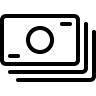 Minkälaisia koulutuspalveluiden rahoitusinstrumentteja tulisi hyödyntää positiivisissa äkillisen rakennemuutoksen tilanteissa? 
Suosituksia ja ratkaisuehdotuksia kustannustehokkaaseen järjestämiseen 

Tuulivoima-alan koulutuksia on järjestetty ainakin
Yritysten omana koulutuksena
Tuulivoimayhdistyksen koulutuksena
Yksityisten koulutusyritysten koulutuksina eri tahoille
Rakennerahastohankkeiden (mm. JTF) hankkeissa
Koulutussopimuksen aikana
Työllisyyskoulutuksena
Tutkintokoulutuksena osana perustutkintokoulutusta
Korkeakoulujen lyhytkestoisina kursseina/opintokokonaisuuksina
Koulutuksen järjestäjien järjestämänä jatkuvan oppimisen koulutuksena
JOTPA:n rahoittamana, koulutuksen järjestäjien järjestämänä koulutuksena
Aluekehityksen ja osaamisen kehittämisen kytkökset
Miten aluekehittämisen toimijat ja hankkeet ovat kytköksissä osaamisen kehittämiseen
Investointeja ja työpaikkakehitystä koskevan tiedon ja tietoisuuden osalta
Yritysyhteistyön ja osaamistarpeiden välittymisen osalta
Vetovoiman ja työvoiman liikkuvuuden osalta
Edunvalvonnan ja viestinnän osalta

Tuulivoima-alan osaamistarpeisiin vastaamiselle merkityksellisiä ovat ainakin
Yritysten kanssa tehtävä työ ja tarpeiden selvittäminen
Invest in –hankkeet ja –lobbaus
Kuntien kaavoitusratkaisut tuulivoimapuistojen ja oheisteollisuuden osalta
Aluekehityshankkeiden koulutukselliset ja koulutusympäristöihin liittyvät osuudet
Maahanmuuton edistämiseen liittyvät toimet
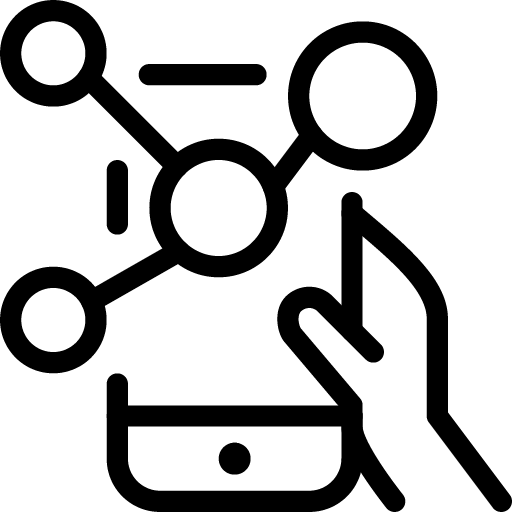 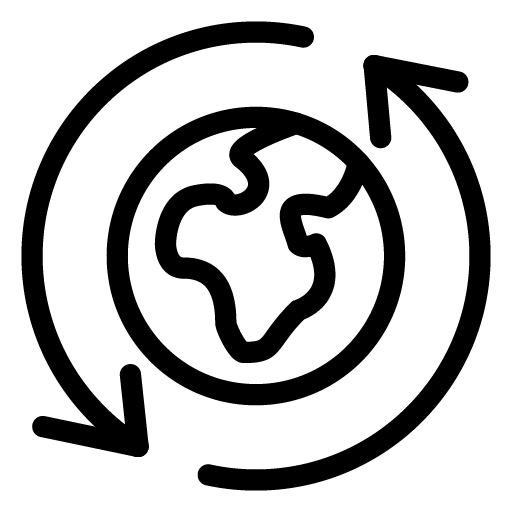 Oli ilo!
Lue lisää hankkeesta: 
mdi.fi/posarm-tuulivoima/